Monitoring SLSTR calibration using IASI: status and way forward
A. BuriniI. Tomazic T. Hewison
Introduction
Aim
To verify if SLSTR IR is meeting the performance requirements:
The absolute radiometric accuracy for data acquired by the IR channels shall be smaller than 0.2K, traceable to ITS-90.
As a minimum, this requirement shall be met in the blackbody temperature range (~250K - ~300K)


Objectives
To intercompare SLSTR with a stable and characterized reference sensor:
IASI is the GSICS reference sensor due to its stability and characterisation
To follow GSICS methodology (Hewison, 2013)
Based on EUMETSAT study by University of Leicester:Radiometric Intercomparison of AATSR and IASI, 2013, C. Whyte, D. Moore and J. Remedios

Collaboration with FIDUCEO project (H2020), Merchant et al.
Input Dataset
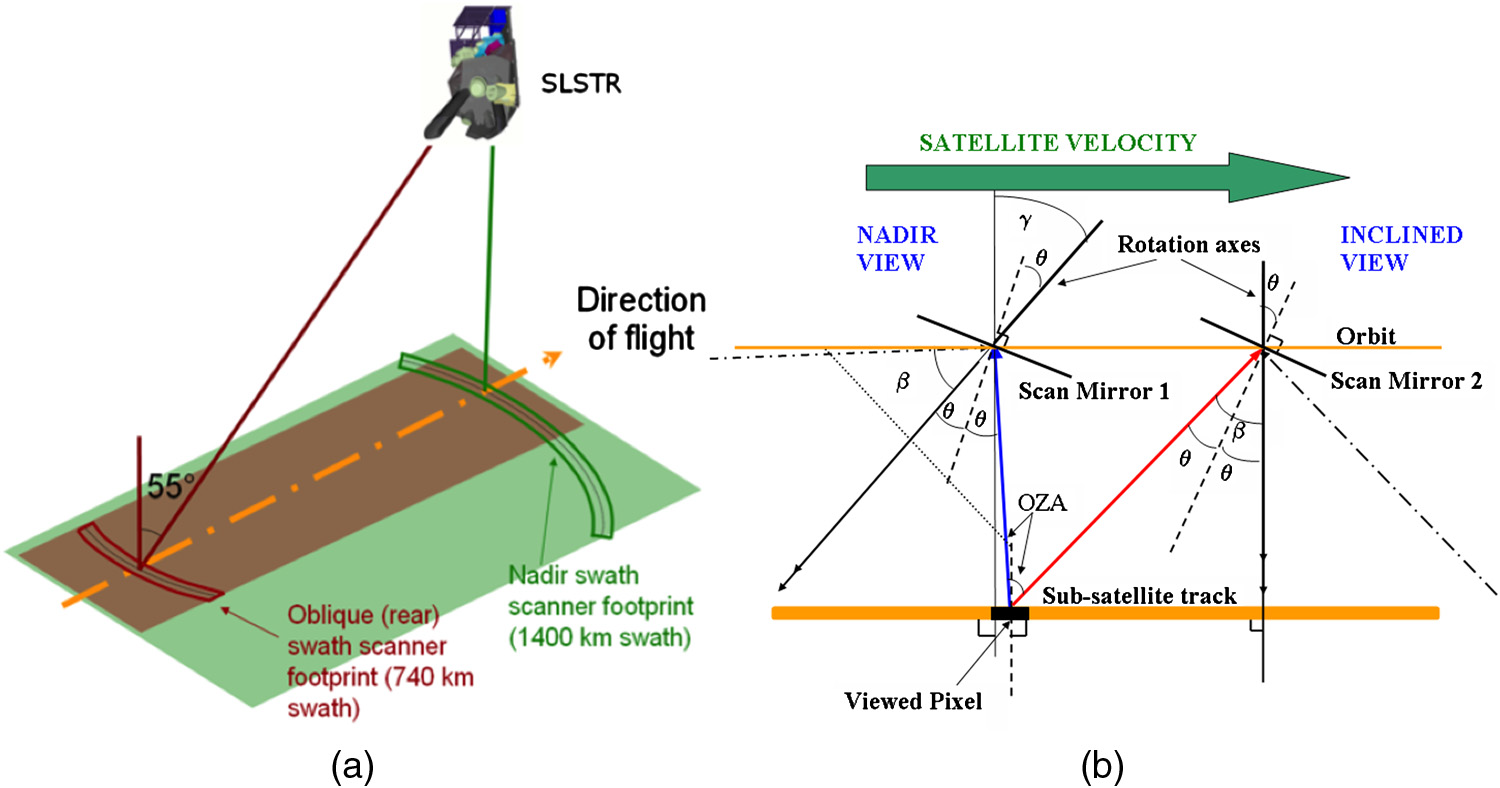 SLSTR: @Se3-A and Sen3-B: 	SL_1_RBT___


IASI: @MetopA/B and C 
Level 1C
SNOs time range

For atmospheric sounding
Spectral range: 645 to 2760 cm-1 (3.62 to 15.5 microns)
Maximum Optical Path Difference (OPD) : +/- 2 cm
Spatial resolution : pixel diameter of 12 km
Spectral resolution : 0.5 cm-1
Radiometric resolution : 0.2 to 0.4 K
Number of channels: 8700
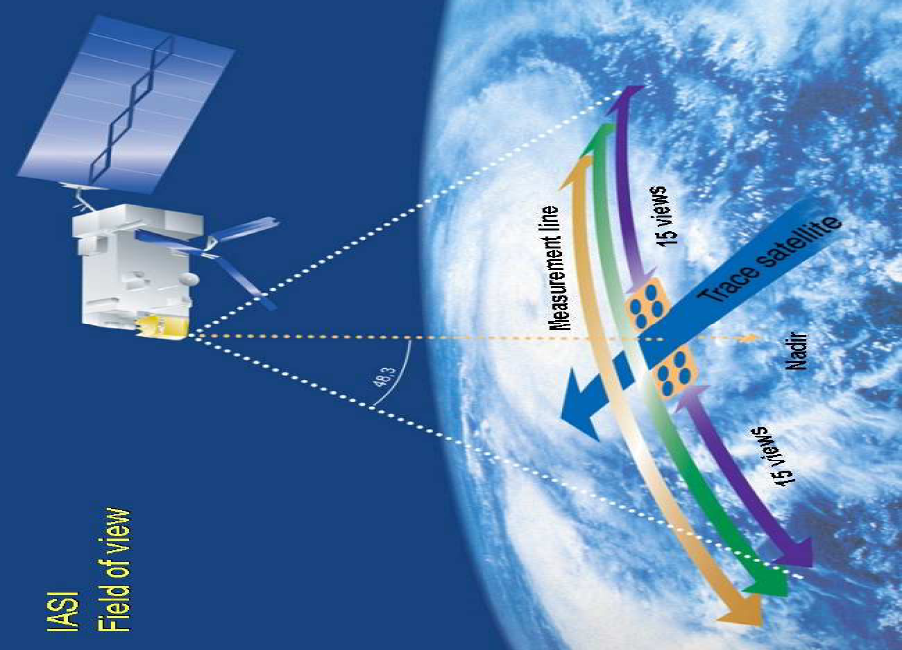 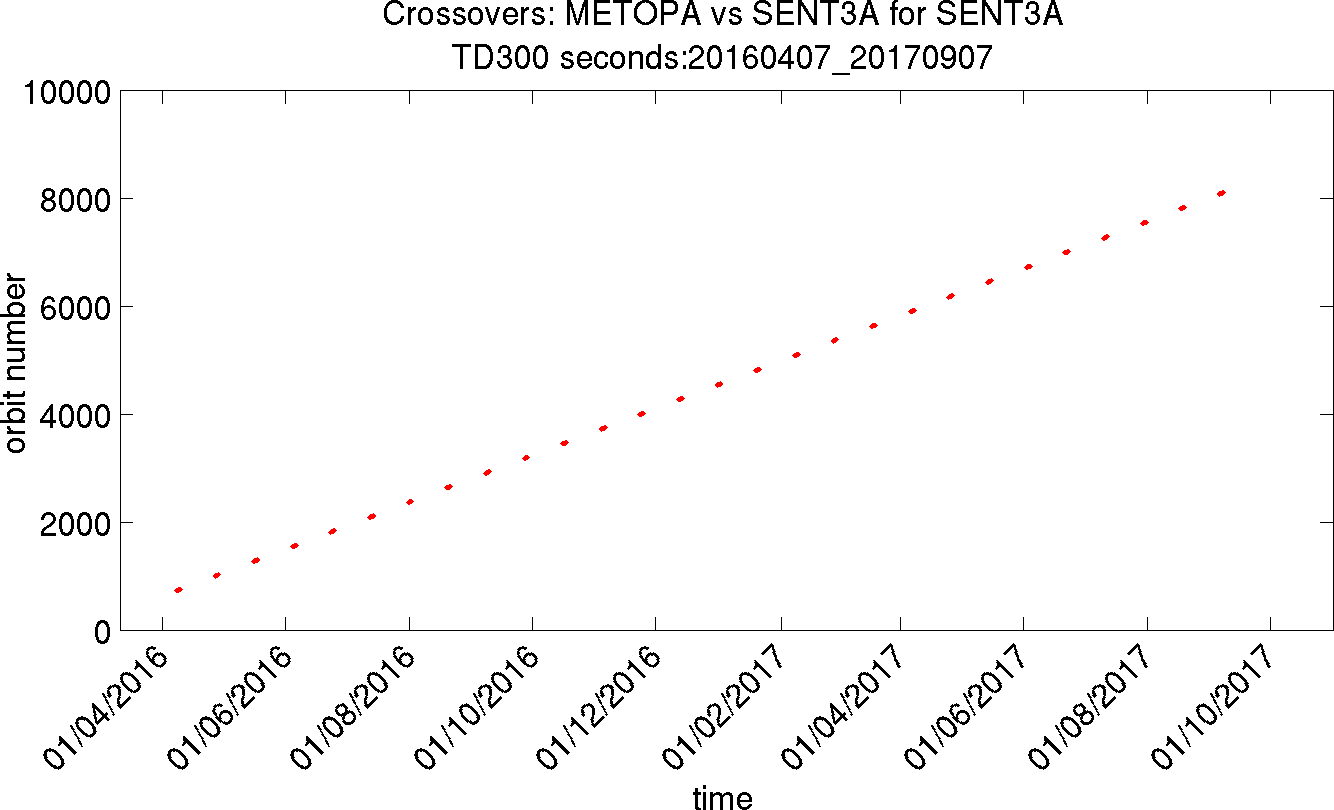 Methodology
Crossovers (SNO)
SNO = simultaneous nadir overpasses 
based on orbital model prediction
Each event last ~2 days with ~50 crossovers per SNO

Collocations (matchups)
spatio/temporal/geometry
Time: 5 min pixel time difference
Spatial: within pixel
Viewing angle: |Δsec(ϑ)/sec(ϑ)|<1%or |IASI SZA| < 20°
IASI IFOV estimated as ellipse

Spectral convolution
Convolve IASI radiance spectra with SLSTR SRF
SLSTR SRF v2014
S7 (3.7 µm) requires gap filling approach – incomplete IASI spectral coverage

Aggregate (average)
SLSTR pixels in IASI FoV
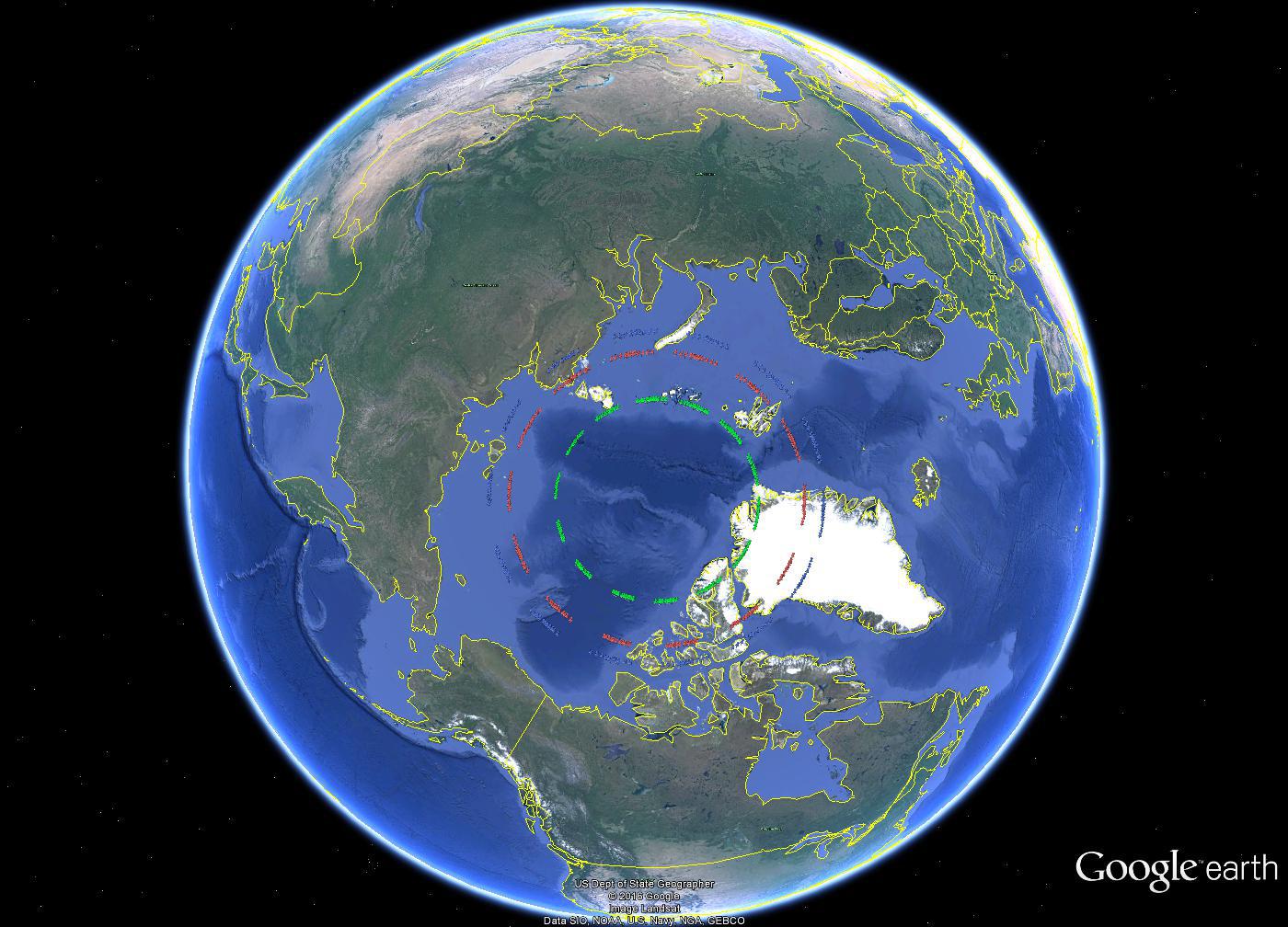 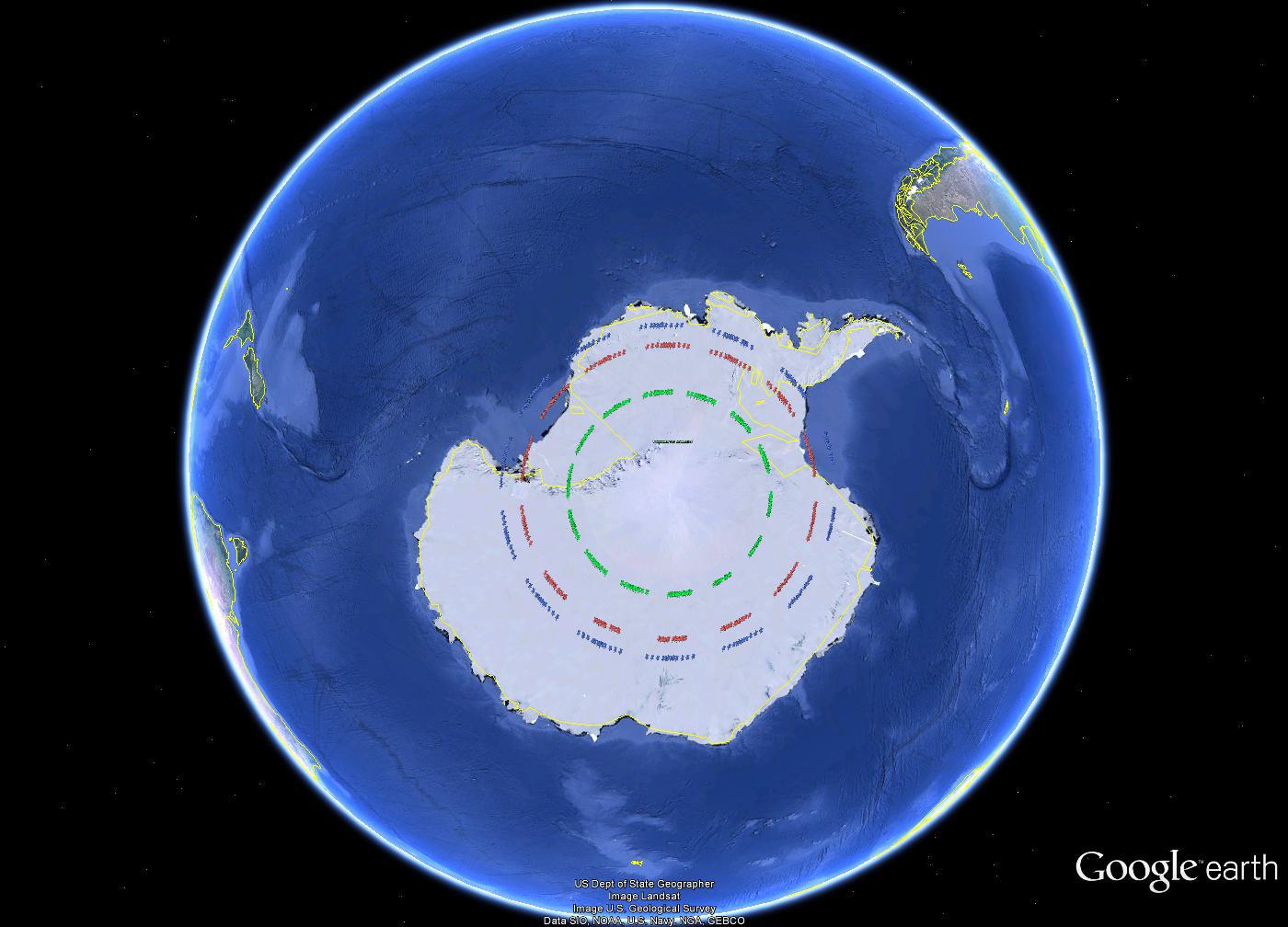 Green – true collocation; blue – time of collocation + 3 min; red – time of collocation – 3 min
Limited to pole regions  temperature range ~200 K - 280 K
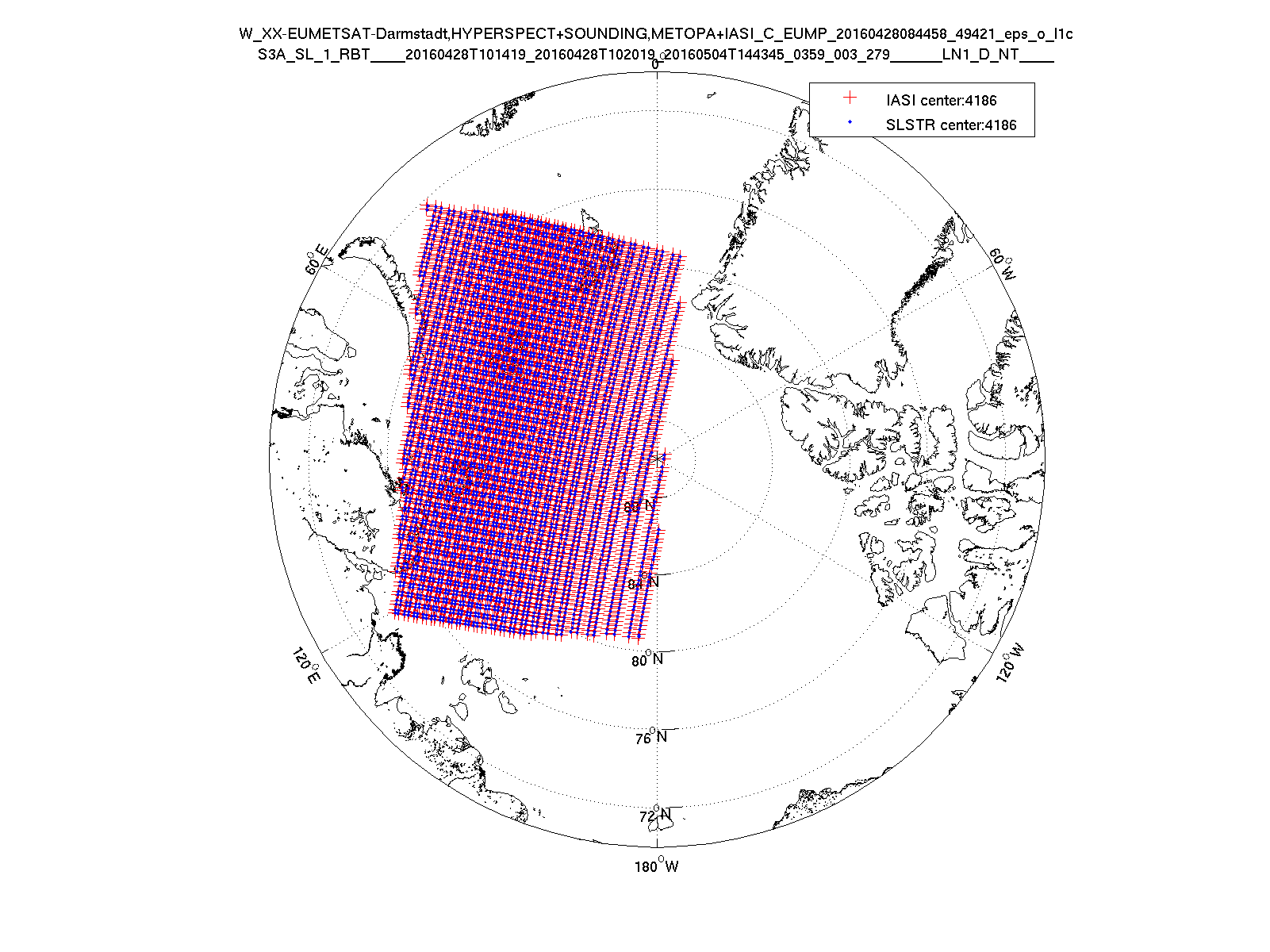 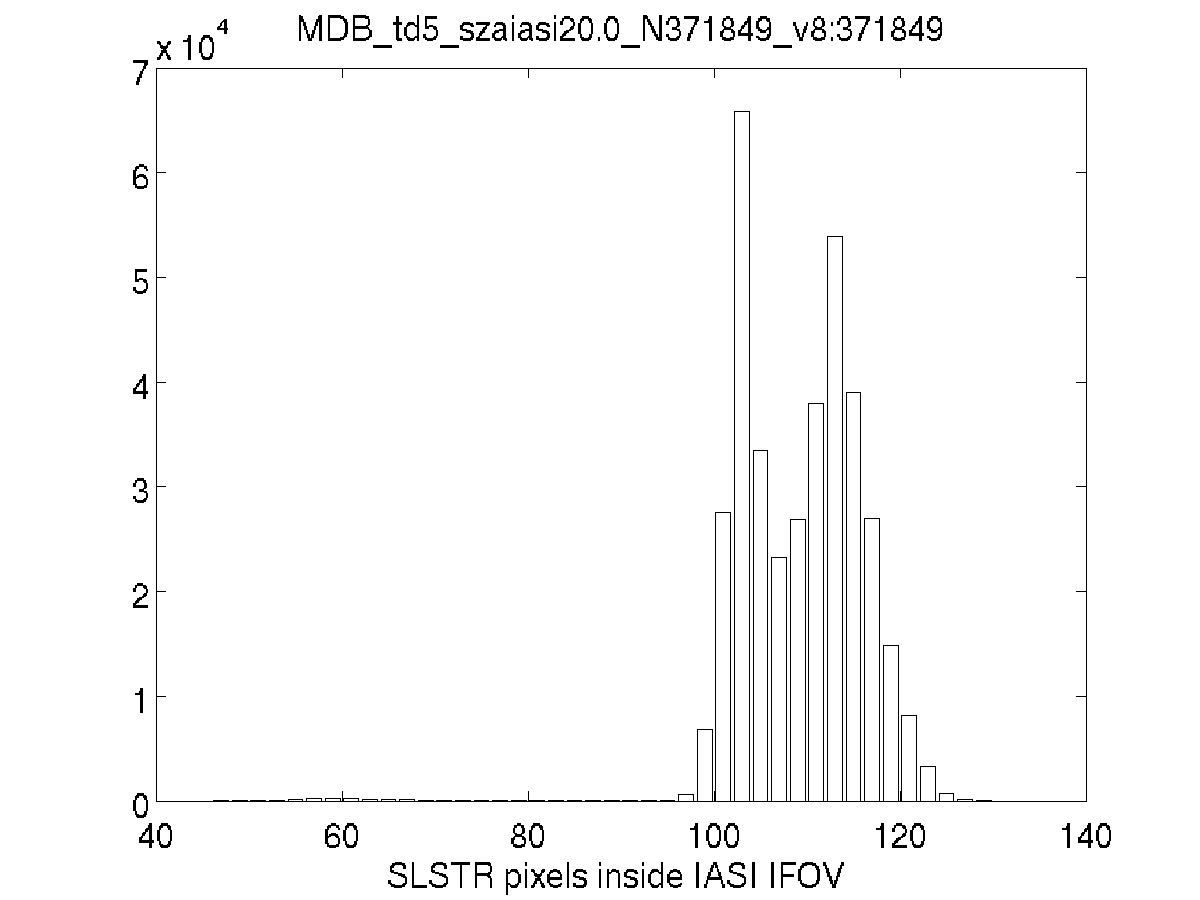 S8 nadir: td5 min; |IASI sza|<20deg:no_signal filtered
Checkerboard pattern around ~200 K related to different response of det0 and det1
Removed all collocations containing SLSTR pixels flagged with no_signal  no tail
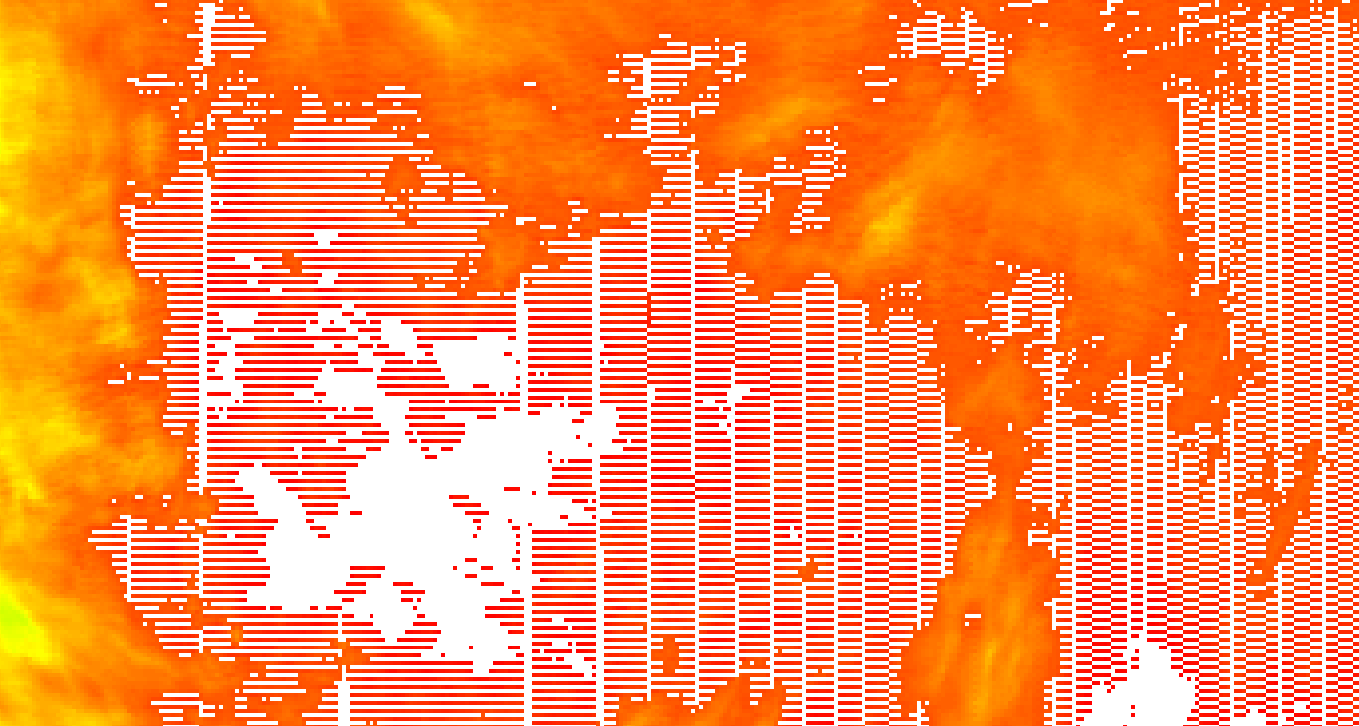 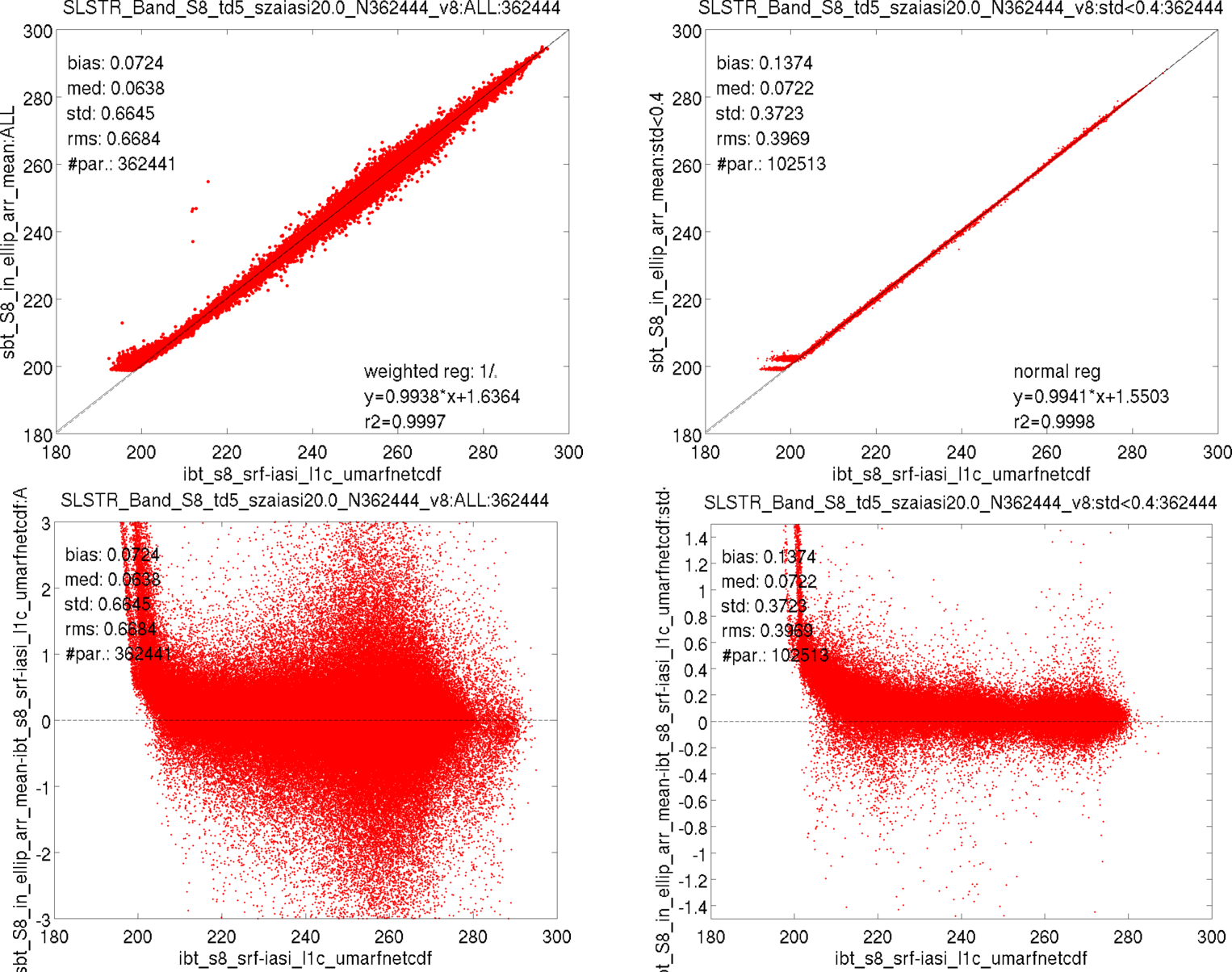 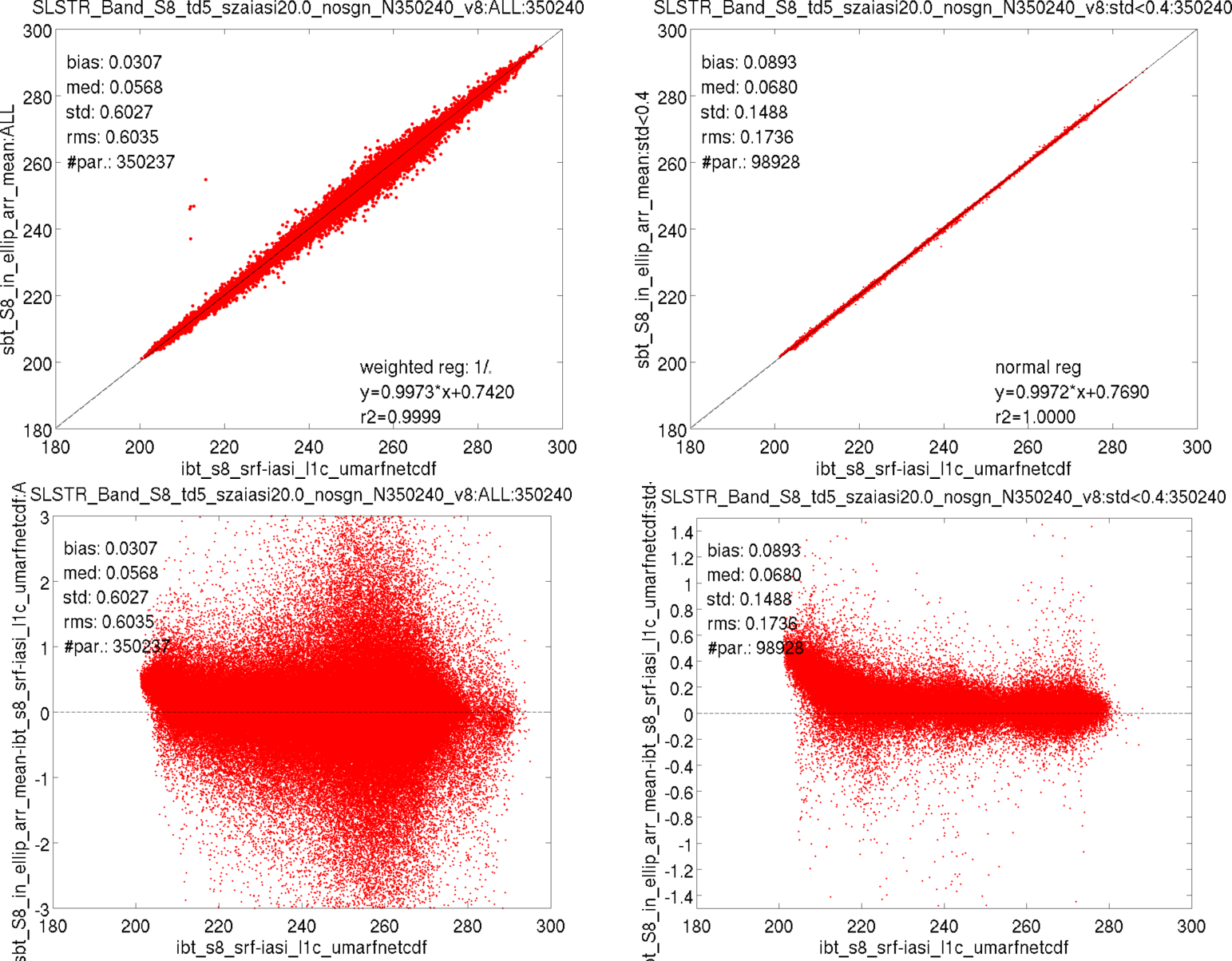 Homogenous: (std<0.4 K within IASI IFOV)
ALL
S8 nadir: td5 min; |IASI sza|<20deg:binned: ALL/homo: no_signal filtered
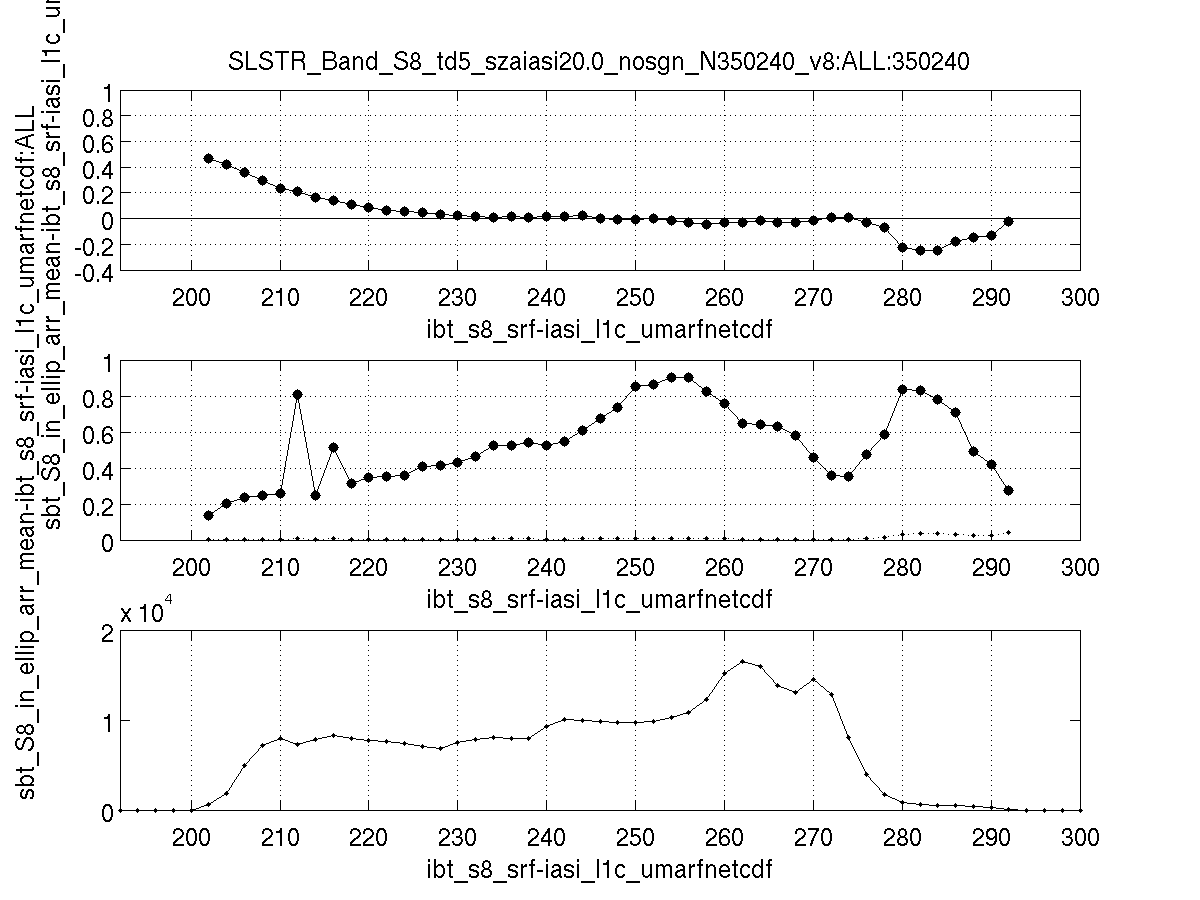 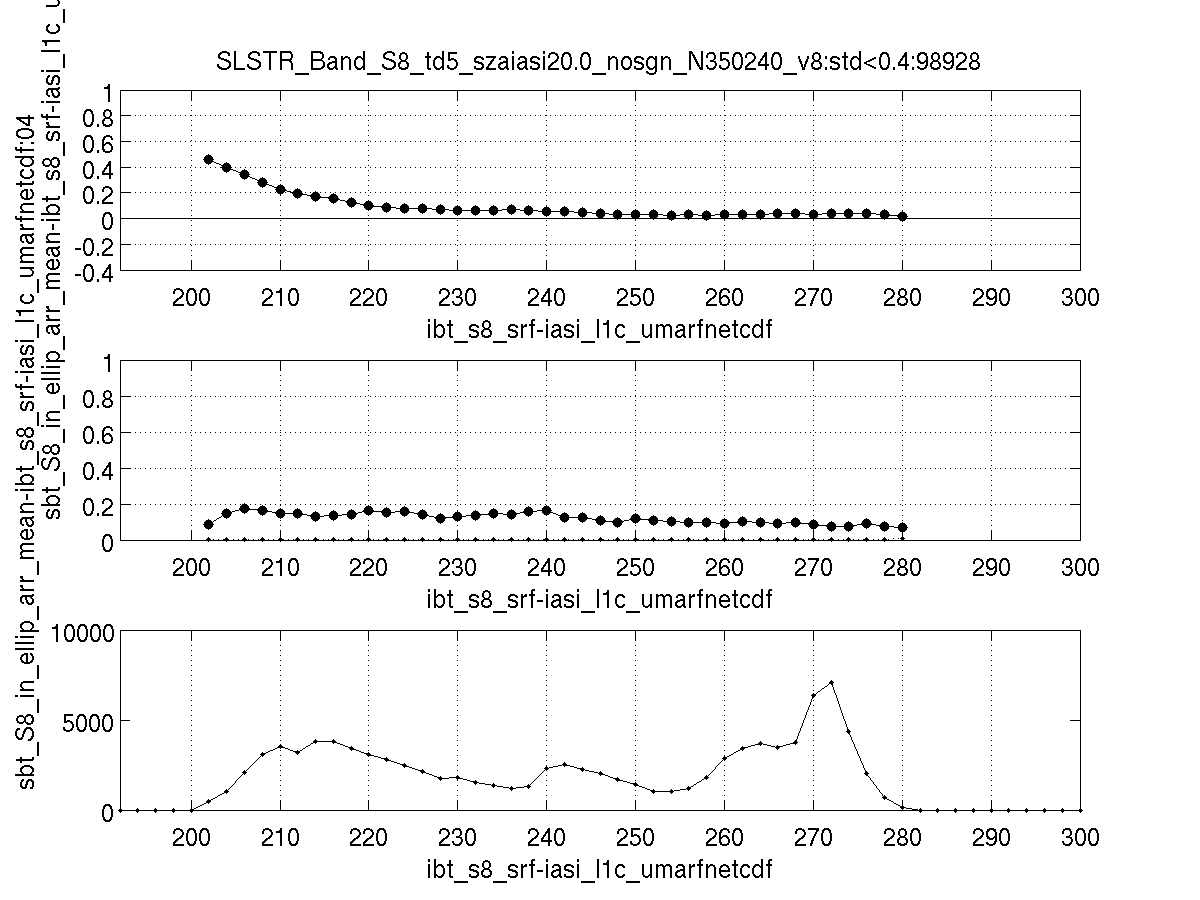 ALL
Homo
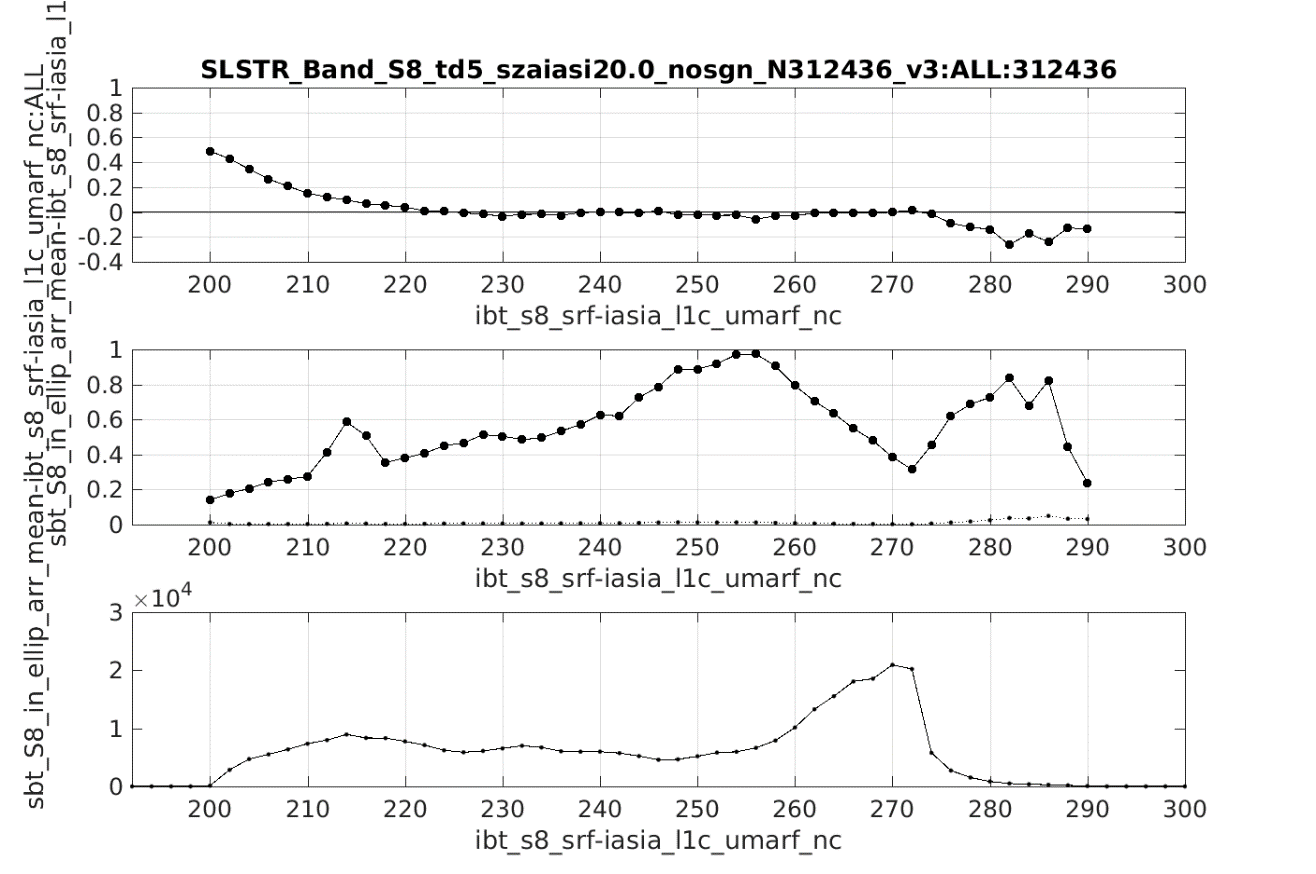 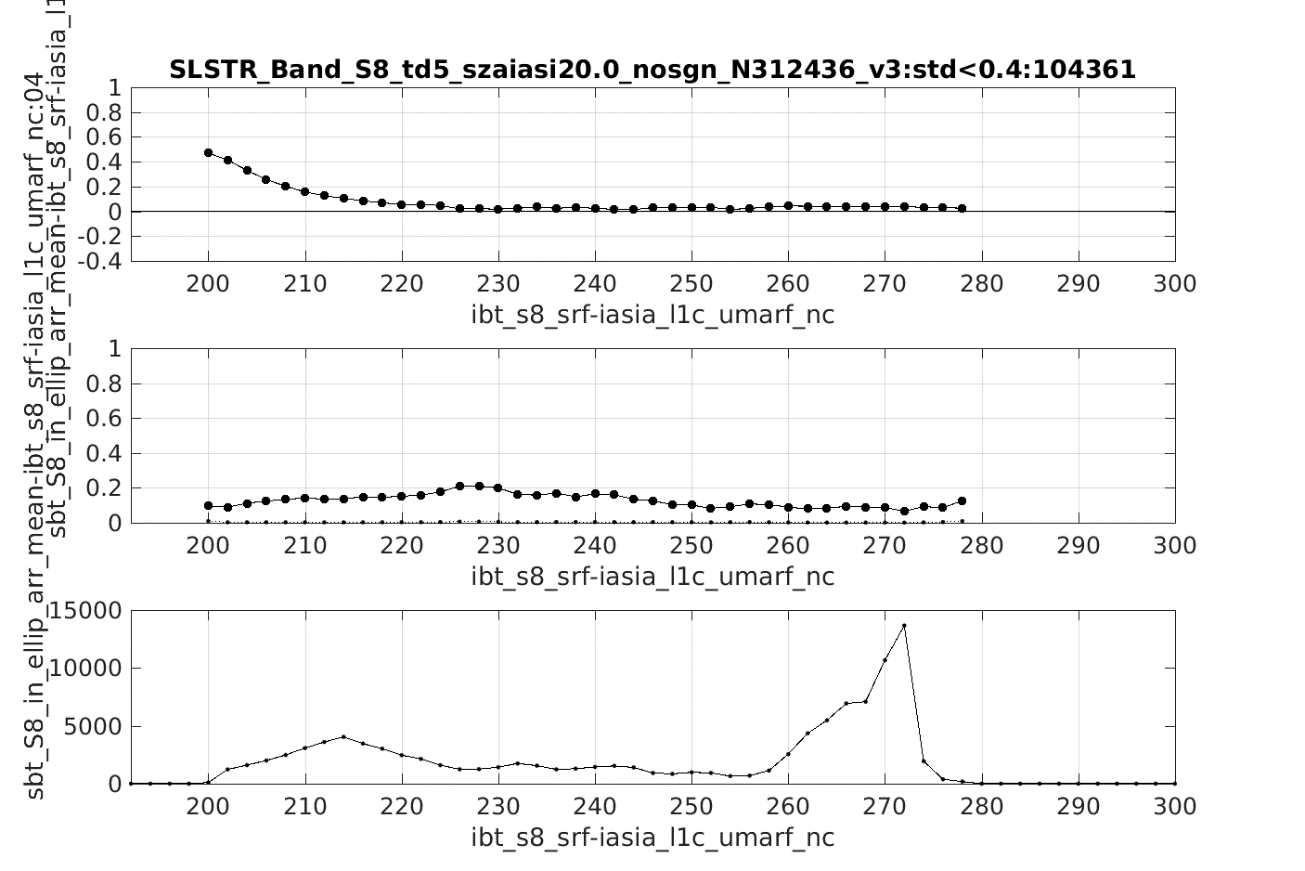 S8: td5 min; |IASI sza|<20deg:binned: homo: no_signal filtered: detector0/1
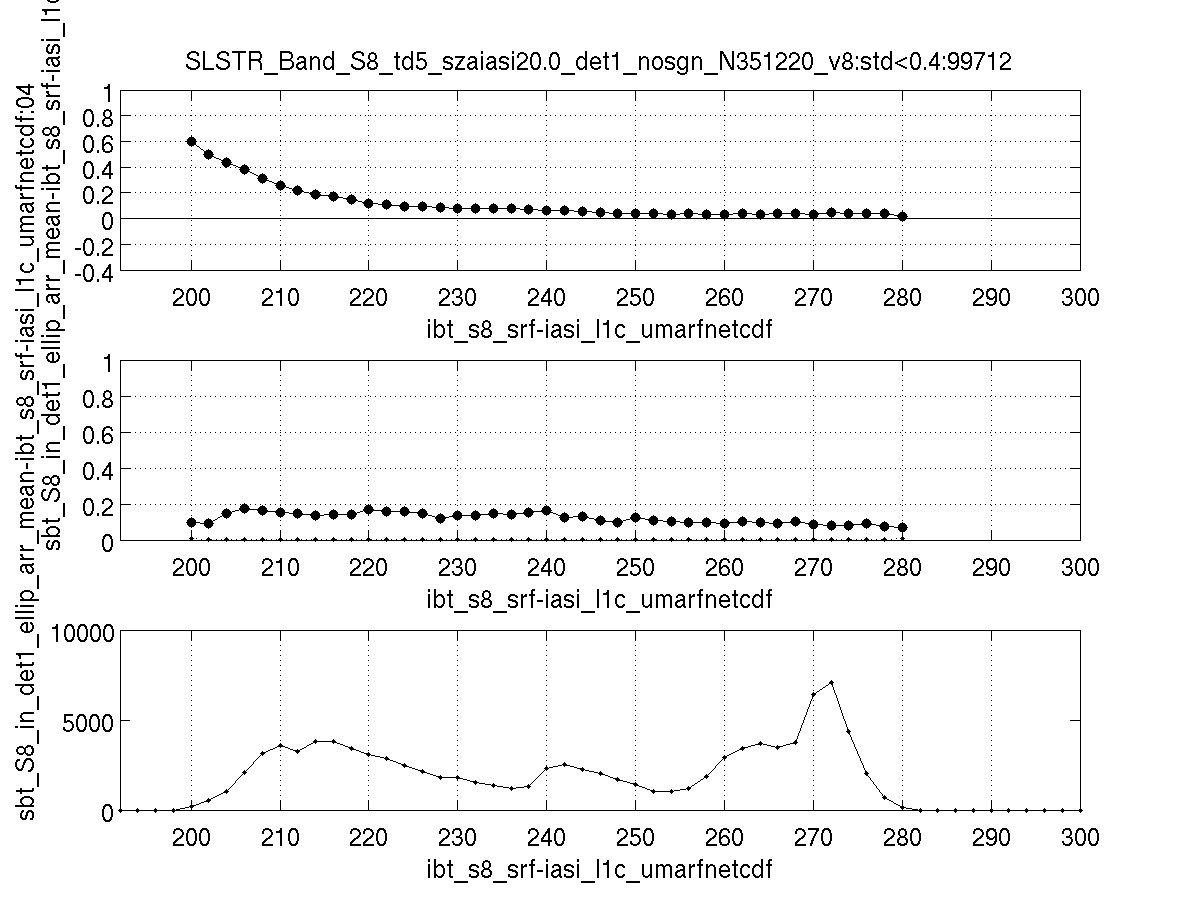 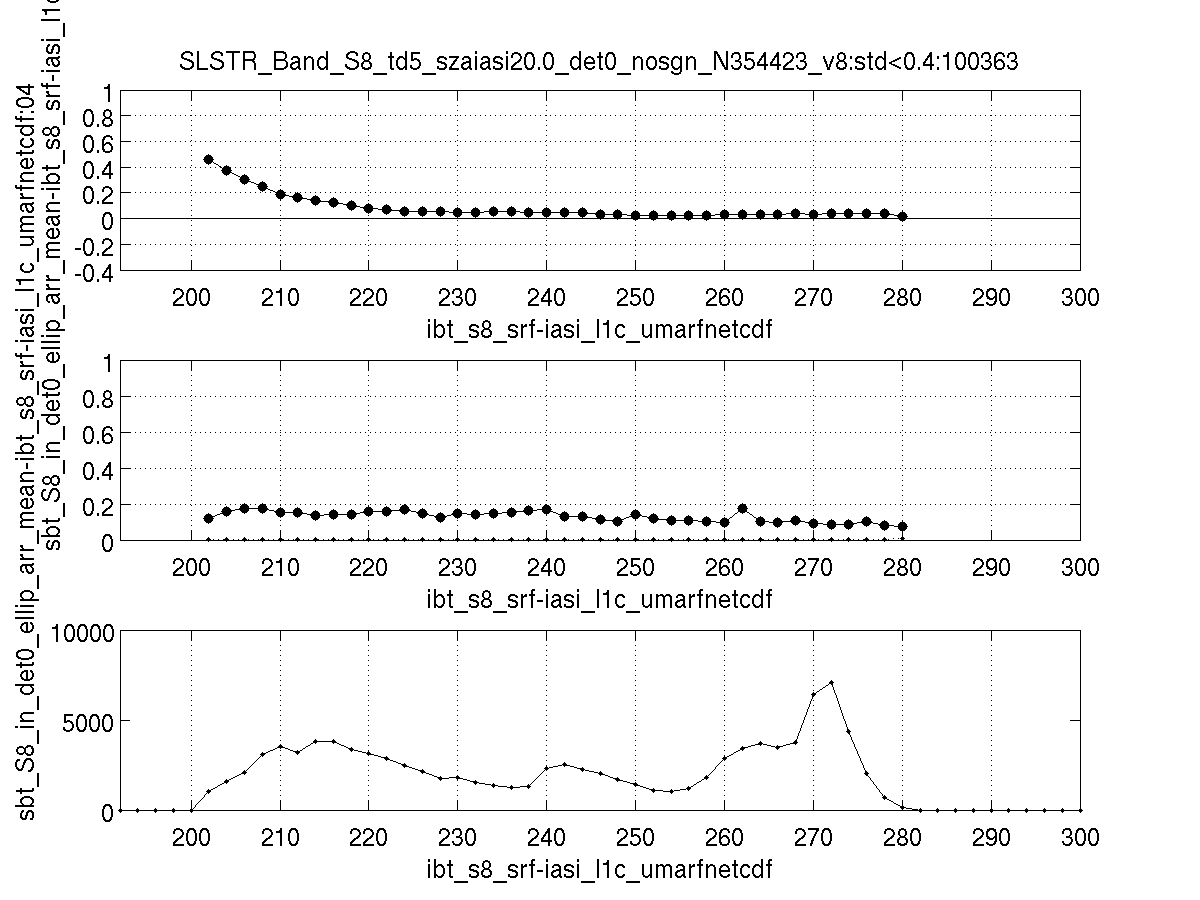 S8: detector 0/1
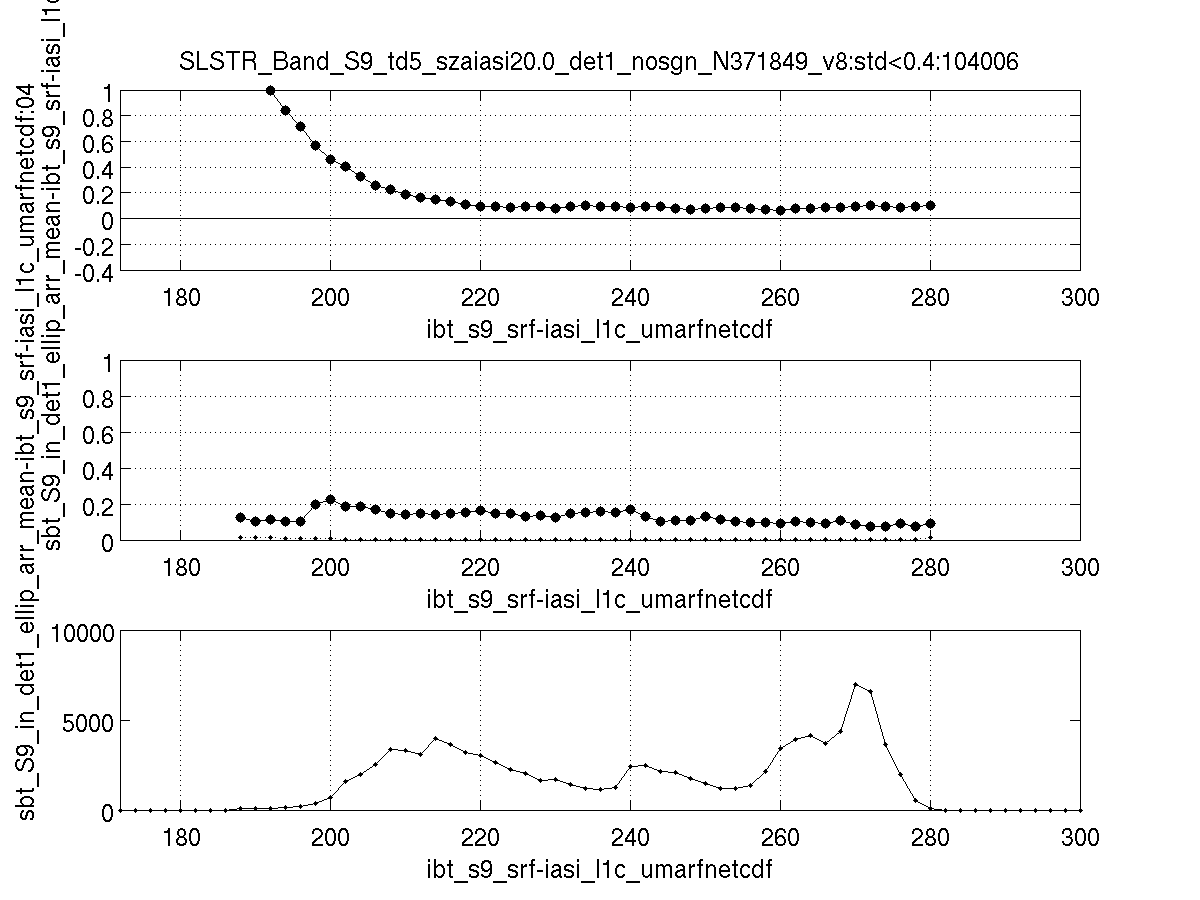 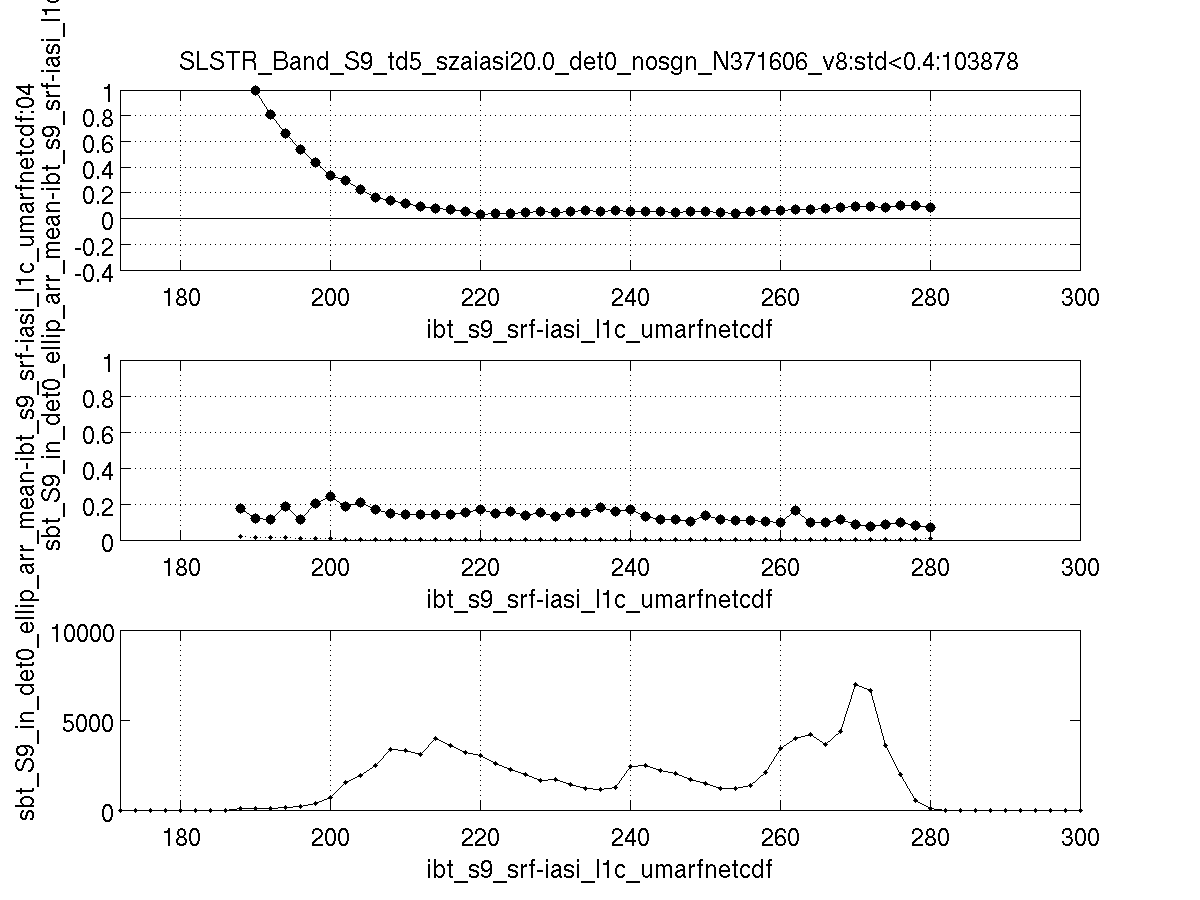 S9: detector 0/1
Good agreement between detectors, but not the same!
Difference slightly more pronounced for S9
SLSTR - two IR radiometers
Re-engineering of the Prototype Processor
Objective:
To solve the collocation problem in a general and fast way
To create an infrastructure for the operational monitoring of IR sensor with IASI
To extend the collocation criteria outside the polar region
To ready for future missions
To identify and test a “gap filling” method for S7 (outside IASI range)
Processing Schema
Data Access as a service
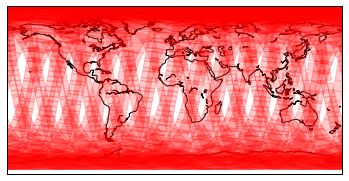 Cataloguing of data (testing of ElasticSearch or classical DB solutions)
Daemon tool to perform cross query: 
Identification of Potential Candidates
Overlap Criteria can be customized (percentage of overlapping polygons)

Tool Completely de-coupled from the processing:
To speed up the pre-collocation process
It can be re-used for other processes
Cataloguing of the operational data stream is in place as python API.
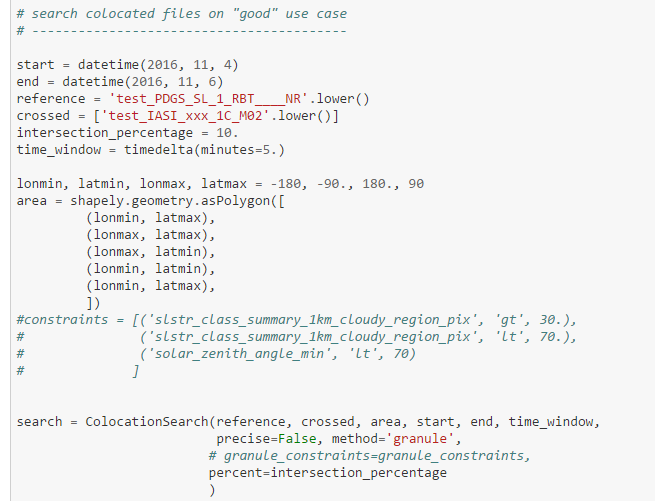 A Generic Collocation Approach
Orthographic projection
To make re-use of well tested and broadly accepted libraries for geographic projection, aiming to minimize the distortion of data

Collocation between sounding sensors and Imaging sensor is then automatically achieved (same reference system) = DATA CUBE

The collocation is done at “granule” level (or at scenario level ) in order to be easily parallelized over several nodes. (it can still be applied in the GEO disk)
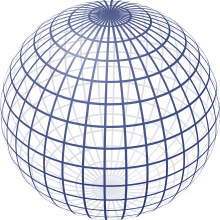 Projection in a common reference grid.
Oblique Mercator
Transversal Mercator
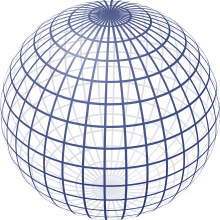 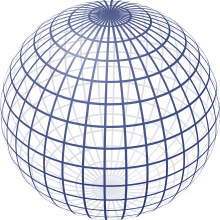 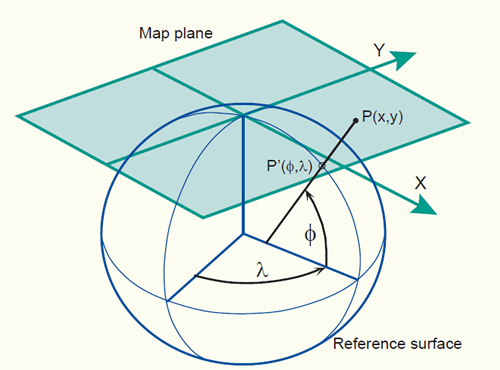 Summary
Prototype for monitoring SLSTR calibration with IASI as reference has been developed. Thanks to it the following considerations can be made:
Stable calibration within requirements (220-280 K)
Near zero nadir view bias (<0.1 K) in S8 and S9 (220 K – 280 K)
Oblique view looks ok – to be confirmed with QSNO
Cold temperature bias (~>0.2 K) 
Nonlinearity? - BB 250-300 (also observed with the “Tandem” analysis)
S8 cold temp. calibration issue ~200 K (dynamic range, “no_signal”)
Small difference in dynamic range for two detectors (will be lowered to ~183 K)
Different detectors response:  
S8 – OK, S9 small offset between detectors (~0.08 K)
SLSTR IR  2 radiometers
Preparation for a more generic software suite and generic functions has started. Planned to be concluded in few months.